CHEST IMAGINGDR.ESSMAT AL-OMARIConsultant RadiologistMu’tah University
1
CHEST IMAGING
Chest imaging remains major component of diagnostic radiology.
The chest x-ray is the most commonly performed diagnostic x-ray examination. 
A chest x-ray makes images of the lungs, heart, airways, blood vessels and the bones of the spine and chest.
2
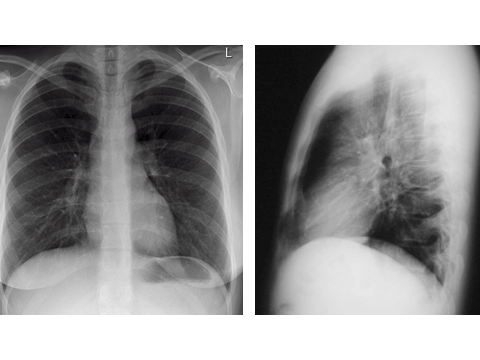 Spinous processes (white rings) overlying  trachea (black)
scapulae
Hilar regions
3
Anatomy of the lungs
The Right lung is larger than the left, because most of the heart encroaches on the left lung.                 
 The right lung has three lobes:  
  - upper lobe
  - Middle lobe
  - Lower lobe
 The left lung has two lobes:
   - upper lobe
   - lower lobe
4
Anatomy of the lungs / 2
Adjacent lobes are separated by an interlobar        fissure.                                                   
   In the right lung:
The minor (horizontal) fissure separates the upper lobe from the middle lobe.
The major (oblique) fissure separates the upper and middle lobes from the lower lobe.
   In the left lung:
The major or oblique fissure separates the upper lobe from the lower lobe.
5
6
Segmental anatomy
Segments of the right lung
  Upper lobe segments:
 Apical segment
 Anterior segment
 Posterior segment
  Middle lobe segments
 Lateral segment
 Medial segment
7
Segmental anatomy / 2
Right lower lobe segments: 
 Superior segment
 Medial basal 
 Anterior basal
 Lateral basal
 Posterior basal
8
Segmental anatomy / 3
Left lung segments:  
			    Left upper lobe 
Apical posterior segment
Anterior segment
Superior lingular segment
Inferior lingular segment
   The lingular segments in the left lung is        similar in position to the right middle lobe.
9
Segmental anatomy / 4
Left lower lobe segments:
 Superior segment
 Medial basal
 Anterior basal
 Lateral basal
 Posterior basal
10
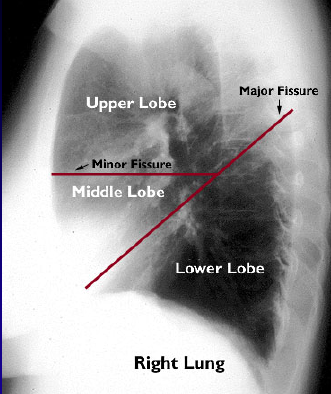 apical segment
Posterior segment
Anterior segment
Superior segment
Or lingular segment
11
How is a chest X-Ray taken 

Upright  Posterior-Anterior view (PA)
Lateral view if needed (usually from right to left to make heart closer to film).

    The term PA refers to the direction of the                                             x-ray beam which traverses the patient from posterior to anterior.
12
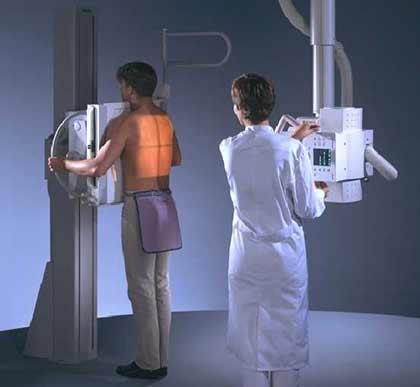 Distance between X-ray source and patient is 180 cm (~6 feet)
Center of X-ray beam
Lead plates for protection
13
PA chest radiography is much superior to AP, why ??

 Less magnification of the heart because it’s closer to heart.
 More lung fields are visualized.
 The PA projects the scapula away from the      	lung fields.
 The apices of the lungs are closer to the film                                                                                                                                                                                                         in the PA and appear more clear.
14
15
Other plain chest radiography:

 Antero-posterior view (AP)
	 very ill patients who are unable to stand.
	 infants and small children.
 Inspiration-expiration films
 suspected bronchial foreign body    aspiration.
 suspected small pneumothorax.
16
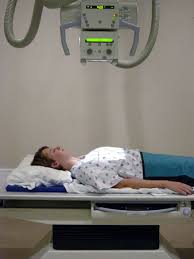 120 cm
17
Before reading the x-ray film, the                   following should be checked:
1. Request form
- name, age, sex and date.    
- clinical information (history and physical examination because it helps us in differential diagnosis)
2. Technical quality on the film:
- markers: L for left,  R for right.
- Centering ( patient position).
     Medial end of the clavicles equidistant from T4-T5  spinous process.  
     another sign is that trachea will be overlying spinous processes unless the patient came with trauma.
- Degree of inspiration.
     at least the anterior ends of 6th rib above mid part of diaphragm
     or posterior end of 9th rib above the diaphragm   
Exposure (penetration): vertebral  bodies and disc spaces             behind  the heart  must be barely visible and the vascular markings should be visible through the heart.    
     note : intervertebral discs are invisible in over and underexposure.
     note : overexposure is also known as high penetration, or dark film.
     low exposure is also known as soft film, or low penetrarion.
18
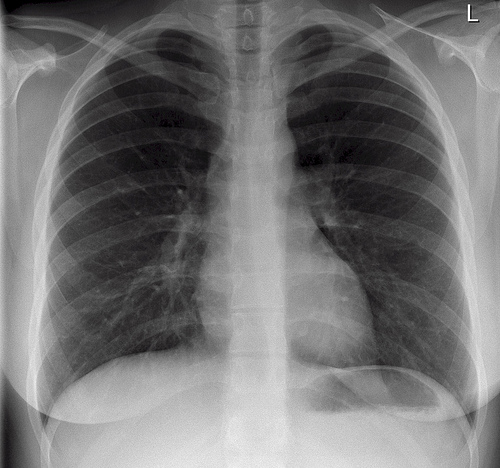 19
20
21
Systematic interpretation of a chest x-ray:  
Lung fields : from top to bottom, both lungs should be of same radiolucency , and we must look at blood vessels of lungs which should be visible, and on the cardiophrenic and costophrenic angles
Trachea : must be centralized but towards its end the trachea is slightly shifted to the right especially in elderly because of presence of aortic arch. also in hypertensive patients the aortic arch can be enlarged leading to shift of the trachea.
      note : left beonchus is longer but higher and more curved than right 
Hilar shadows : contains lymph nodes which are typicaly invisible due to their small size (5-6mm) but can become enlarged (more than a centimeter) and visible.
      note : left hilum is usually higher than right 1-3 cm.
Heart and Mediastinum : heart borders must be well defined (sharp). Area of heart left to spine must be the same radiopacity as right. Note that lung vessels can been seen through the heart.
Diaphragms : normally the diaphragm is well defined and convex upwards, left part is slightly lower than right due to presence of heart.
Below diaphragms : gas in fundus of stomach appears in PA position while in supine gas appears in body and antrum.
Free air or abnormal calcification
Soft tissues and Bones
Outside the chest for subcutaneous emphysema
22
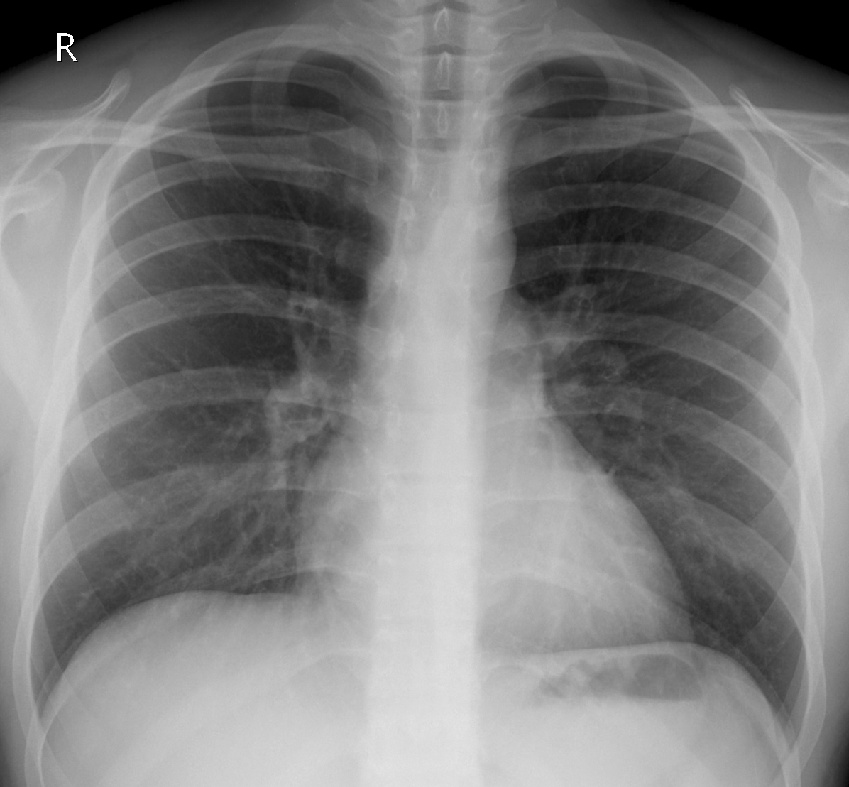 23
What to look in the lungs?
Size of the lungs.
Density (Radiolucency) .
       Both lungs should be of equal radiolucency.
       Compare the two lungs at the same level, starting at the apices.
Pulmonary vascular pattern. 
Look for abnormal shadowing or lucency:
    -  Radio-opacity (whiteness) = increased density.
    -  Radiolucency (blackness)  = decreased density. 
If a lesion is identified: 
- localize the lesion  
- Describe the lesion. 
- Give diagnosis or differential diagnosis.
24
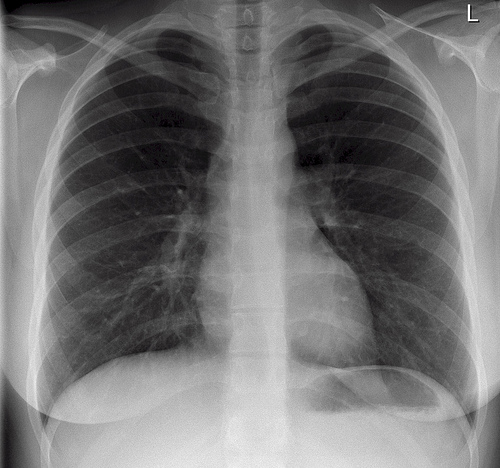 25
trachea
Superior vena cava
scapulae
Arch of aorta
Descending aorta
Ascending aorta
Left pulmonary artery
pulmonary trunk
Left main bronchus
26
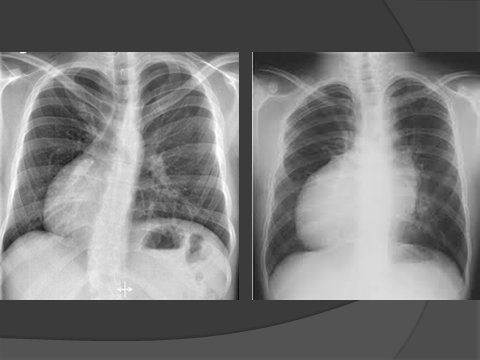 Note : scoliosis
Dextrocardia : right diaphragm is lower than left because of heart
27
Consolidation
Accumulation of inflammatory fluid in the alveoli of the lung, causing lung opacity.
The fluid can be inflammatory exudate, transudate, pulmonary edema, pus or blood.
28
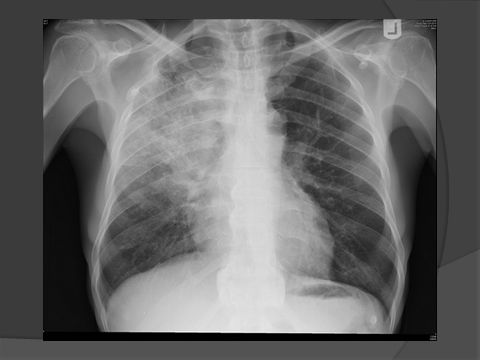 Large area of consolidation in upper lobe and part of the middle lobe because heart border isn’t clear
29
Silhouette Sign
Is the loss of the normal border or contour between two structures of same radiological density and at the same anatomical level.
30
Consolidation in middle lobe of right lung because heart border is obliterated
31
Air Bronchogram
Refers to the phenomenon of air filled bronchi  being visible by the opacification of the surrounding alveoli.
It is almost always caused by a pathologic airspace (alveolar) process.
32
Air filled bronchi on a backdrop of fluid filled alveoli
Bronchi aren’t filled with fluid yet
33
INFLAMMATORY DISEASE OF THE LUNG
Pneumonia.
 Lung abscess.
 Pulmonary tuberculosis.
 Fungous disease.
 Hydatid disease.
34
PNEUMONIA
Is a lung infection, which can be caused by a variety of micro-organisms, including bacterias, viruses, and fungi.
Lobar pneumonia: inflammation confined to a lobe of the lung.
Bronchopneumonia: refers to bilateral multifocal areas of consolidation.
35
Chest X-ray showing consolidation in lower lobe of the right lung because diaphragm is oblitrated and heart border is well defined.
Note: this is a PA position because heart isn’t magnified and we can see gases in the fundus of stomach
Confirmation of lower lobe consolidation from lateral view
Note : this is left lateral view because of marker on picture
36
consolidation in middle lobe of right lung because heart border is oblitrated while diaphragm is well defined
37
Consolidation in lingular segment of left lung demonstrated by obliteration of heart border
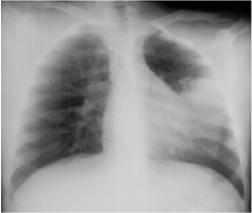 38
Consolidation in Left lower lobe except superior segment and part of the lingular segment
39
Consolidation in the entire upper lobe of right lung indicating lobar pneumonia
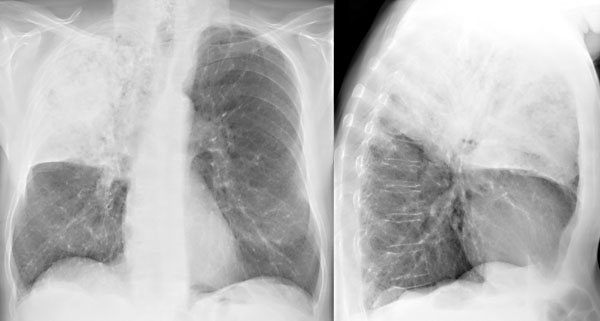 40
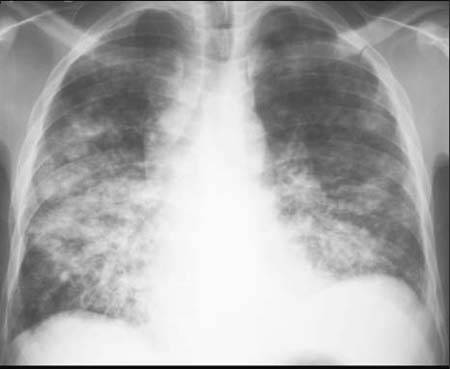 Multi-focal areas of consolidation in both lungs indicating bronchopneumonia
41
Aspiration Pneumonia /2
Is inflammation of the lung and  bronchial tree that develops due to the entrance of foreign materials (food, liquids or vomit ) from the mouth or stomach into the airways and lung tissue.
The location of aspiration pneumonia is often gravity dependent and depends on patient position:
 -  The lower lobes, especially right side.
 -  Right middle lobe.
 - Right upper lobe (patients who aspirate in prone position) .
42
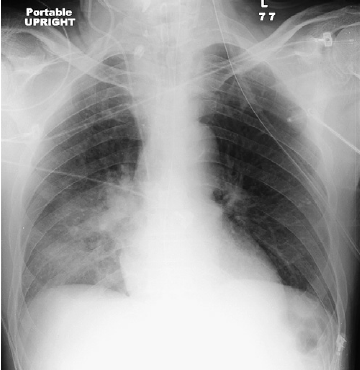 pneumonia in middle aAspirationnd lower lobe
43
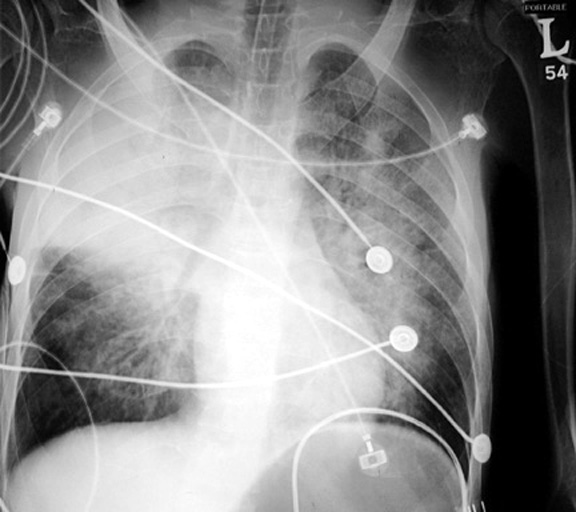 Consolidation in right and left upper lobes diagnosed as aspiration pneumonia  (probably in prone position) confirmed by history
44
Pneumonia /3
With treatment most types of bacterial pneumonia can be resolved radiologically within 10 days to 2 weeks.
Viral pneumonia may last longer radiologically.
Atypical pneumonias may take about 4 weeks to resolve completely radiologically.
Note : clinical recovery precedes radiological
 What examinations should be considered in patients with pneumonia that does not resolve as promptly as it should ?
 CT scan : could be tumor especially in patients older than 70 years. Or it could be a foreign body especially in young patients.
 Bronchoscopy
45
PULMONARY TUBERCULOSIS
Is an infection caused by mycobacterium tuberculosis.
   Primary pulmonary tuberculosis:
Is the initial infection and present as an area of consolidation (Ghon focus) in any part of the lung with enlarged mediastinal and hilar lymph nodes (primary complex (Ranke complex)).                 
Lymphadenopathy is a common feature of primary infection.
     note : consolidation + lymphadenopathy especially in children we should consider TB after pneumonia
For every thousand pneumonia case a TB case presents

   Post-primary TB (Chronic pulmonary TB):
    This follows the primary infection after a latent interval and is due to either reactivation or reinfection.
46
Chronic pulmonary TB /2
Radiological features of chronic pulmonary TB:
The disease may affect both upper lobes,  or one upper lobe. 
In some cases, one upper lobe and the opposite mid zone.
In the upper lobes, the apical and posterior segments are usually affected but almost never in the anterior segment.
The superior segments of the lower lobes are also frequent site of TB (appears on hilar region in PA view).
47
RADIOLOGY OF PULMONARY TB/3
Progressive or active TB infection is indicated by development of cavities, which could be single or multiples.
The presence of fibrosis and volume loss indicate healing.
Healed lesions often calcify.
Chronic cavities are sometimes colonized by aspergillus mycetoma.
    note: cavities can occur in primary or chronic TB.
48
Consolidation of right upper lobe diagnosed and confirmed as TB from clinical history ( his brother had TB) 
Note : if no clues of TB are found in history we diagnose as neumonia because it’s the most common (1k pneumonia : 1 TB patient) if patient doesn’t improve with treatement we suspect TB
49
Wide areas of consolidation in upper lobes of both lungs with multiple Sattelite lesions characteristic of TB
50
Cavity inside consolidation from necrosis
Satellite lesions
51
This is a case of healing TB 
What are the findings : 
1- right lung collapse (atelectasis) compared to left lung

2- pleural thickening seen in apices but prominently on the right lung apex

3- calcifications (not confirmed)

4- linear fibrosis 

5- tenting of diaphragm due to pleural fibrosis and adhesion
52
Pleural thickening on right and left apices and

collapse of right upper lobe
Minor fissure
Pleural adhesion
All these are signs of healing inflammatory process most likely TB
53
MILIARY TUBERCULOSIS
This is due to hematogenous spread of infection.
Appear as small, discrete nodules,1-2 mm in diameter, evenly distributed throughout both lungs and no area of lung is spared.
    note : no other disease has such characteristics so it’s straight forward diagnosis. 
    note : miliary metastasis is variable in size and usually on the periphery of lung or on basal level segments. Miliary sarcoidosis affects the middle and slightly upper lobe
54
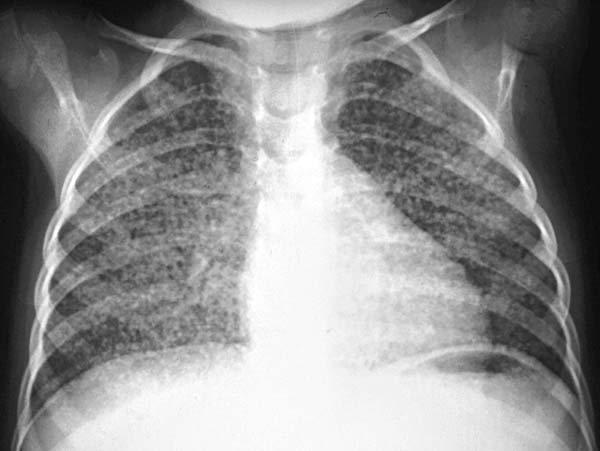 Miliary TB
55
DISEASES OF THE AIRWAYS
Chronic bronchitis.
Pulmonary collapse
Emphysema.
Bronchiectasis.
Cystic fibrosis.
56
Pulmonary collapse
Pulmonary collapse or atelectasis refers to a decrease in volume of a lung, lobe or segment.
Three mechanism that cause collapse:
  - Obstruction.
  - Compression:  pneumothorax , pleural effusion.
  - Contraction (scarring):  chronic TB, pulmonary                                                     fibrosis, also bronchiectasis.                        
Obstruction to flow of air is the most common cause of collapse 80% of cases.
57
Pulmonary collapse / 2
Common causes of bronchial obstruction causing collapse:

Bronchial carcinoma
Mucus plug (pneumonia, postoperative).
Foreign body.
Malpositioned endotracheal tube : usually takes an entire lung. The tip of the endotracheal tube should be at least 4 cm above the carina 
Extrinsic compression of airway by tumor or enlarged lymph nodes.
Note : most common cause of lung collapse :
For elderly : bronchial carcinoma
For young : foreign body 
For pneumonia patients, or post-operative : mucal plug which usually takes a segment or a subsegment
 







0
58
Pulmonary collapse / 3
The signs of lung collapse are:
  -The presence of radio-opacity.
  - Displacement of the interlobar fissure.                                                                                   Is the most reliable sign of direct lung collapse.    
  - Displacemet of the hilar shadow.
  - Displacement of the trachea.  
  - Shift of mediastinal structures.
  - Elevation of the diaphragm (only in lower lobe collapse)
59
Chest X-ray showing upward displacement of horizontal fissure of right lung due to collapse of right upper lobe
Pic for comparison : 
Pneumonia of upper lobe, no displacement of horizontal fissure
60
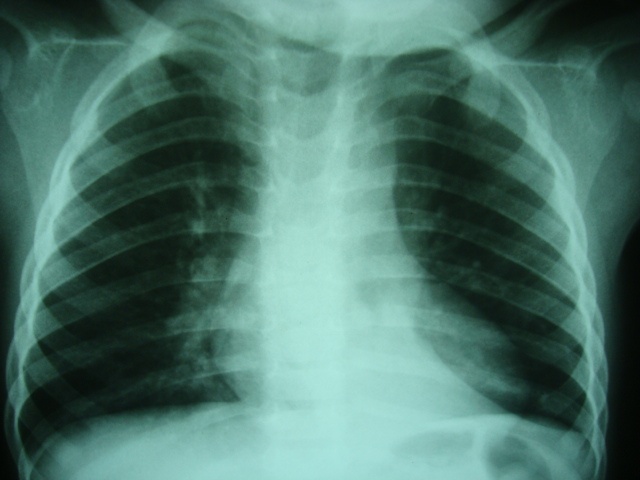 Chest Xray showing different opacity of heart to the right  and left of spine caused by collapse of posterior basal segment of lower lobe cusing displacement of oblique fissure downwards, with elevation of left hemi-diaphragm. Note also left hilum is depressed.
Oblique fissure
Left hemi-diaphragm
61
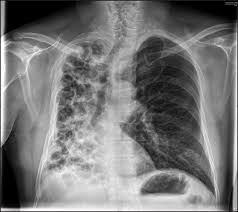 Chest X-ray showing  collapse of the right lung with shift of mediastinum, trachea, and heart to the right side indicating the mechanism of collapse is contraction. This patient has severe bronchiectasis
Note : this contraction collapse could appear in healed TB , and pulmonary fibrosis too.
62
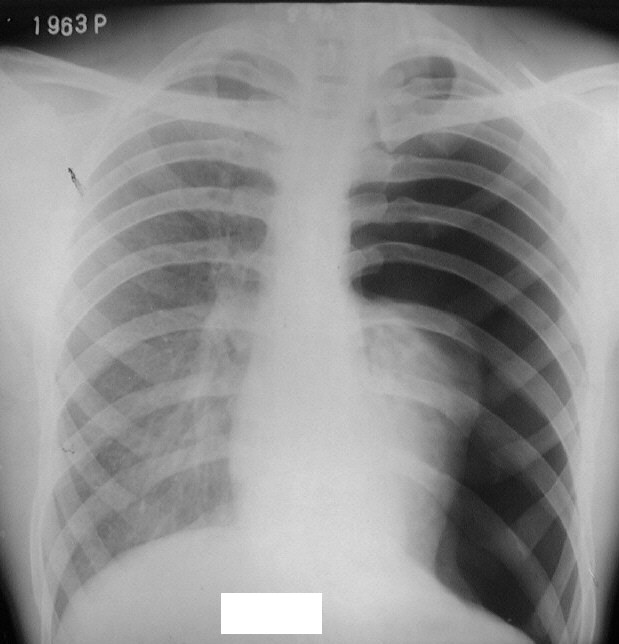 Chest X-ray showing severely collapsed left lung by compression of pneumothorax in left pleural space demonstrated by invisibility of left lung vessels
63
Emphysema
Is an increase in the size of the air spaces distal to the terminal bronchioles, with dilatation or destruction of their walls.        
Emphysema is included in a group of diseases called chronic obstructive pulmonary diseases (COPD).
 Complication: formation of emphysematous bullae and pneumothorax.
64
Radiological features of Emphysema
Sometimes deep inspiration can be confused with emphysema, so we need to look for these features in the X-ray to confirm emphysema
-PA view:
 Diffuse hyperinflation of the lungs.
 The lung appear more translucent with relative reduction in size and number of the small vascular markings. 
 The diaphragms are low and flat or oblique and flat while in very deep inspiration the diaphragm is convex
 The heart shadow is long and narrow.  
-lateral view :
 The postero-anterior diameter of the chest is increased in the lateral view resulting in barrel chest.
Aorta appears more prominent because of translucency of lungs.
You can also see flattening of diaphragm in this view.
65
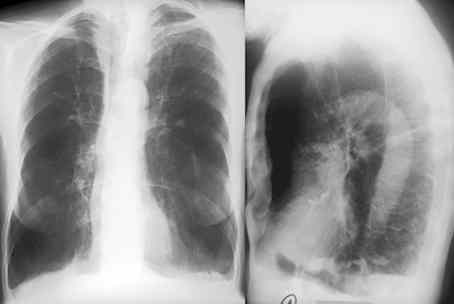 Chest X-ray PA view showing hyperinflated lungs, low and flat diaphragm, narrowing of heart and mediastinum pulmonary vessels appear relatively small.
Chest X-ray lateral view showing increase in anteroposterior diameter (barrel chest) . More air fills the lungs so the background is more translucent making the aortic arch more prominent. We can also see flattening of diaphragm.
66
SOLITARY PULMONARY NODULE             (Spot in the lung or Coin lesion)
Is a small round growth usually less than 3 centimeters in diameter. If it’s larger than that we call it a mass.
Most nodules are benign but some can be malignant.
A nodule is assessed for its:
  - size
     The larger the nodule, the greater the likelihood of malignancy.
  - Margins (most important indicator)
    Irregular contour or spiculated margins increase the                                                                                                                                                              probability of malignancy
  - Calcification
    The presence of calcification within a nodule are in favor of                 benign lesion.
Note : enlarged lymph nodes, metastasis ( not primary tumor), and benign tumors have well defined margins
67
CAUSES OF SOLITARY PULMONARY NODULE
Bronchial carcinoma.
Metastasis.
Hamartoma.
Bronchial adenoma.
Granuloma.
Abscess.
Hydatid cyst.
Very rare cases include :
Bronchogenic cyst
Arterio-venous malformation.
Rheumatoid nodule.
68
Chest X-ray : in right middle lobe there is a nodule of well defined margin and calcifications that are barely visible. This indicates a benign nodule
69
Left picture shows a chest X-ray of a patient showing a small nodule in right lung
Right picture is a chest X-ray of the same patient after 6 months shows how the nodule increased markedly in size indicating malignant tumor.
Note : benign nodules take at least 1.5 - 2 years to double in size
70
Cavitating lesion in the lung
A cavity is a gas-filled space surrounded by a complete wall.
Cavitation occurs when an area of necrosis communicates with a patent airway.
    CAUSES OF CAVITATING PULMONARY LESION (in order of prevelance)
Infection:
     -Pneumonia (note : 1% of pneumonia present as rounded mass, simply called rounded pneumonia)
     -TB
     - Hydatid cyst
Abscess.
Bronchial carcinoma (most common cavitating tumor is spuamous cell carcinoma)
Pulmonary infarct.
Rheumatoid nodule.
71
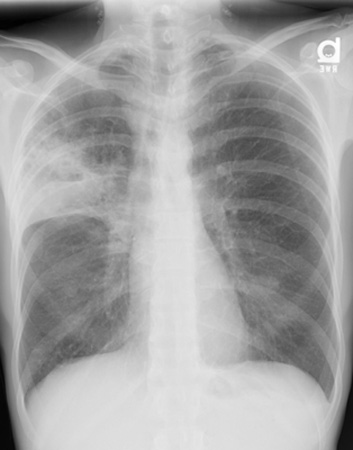 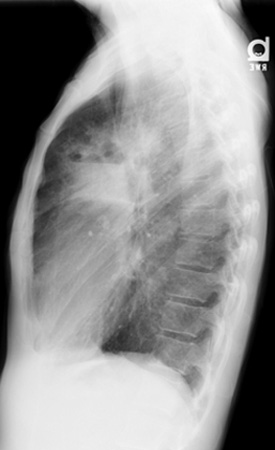 Chest X-ray : in upper lobe of right lung, specifically anterior segment there is an area of consolidation with cavity inside  (pneumatocele). We can know it’s in the anterior segment because of prominence of horizontal fissure.
72
Air (black)
Consolidation (white)
Chest X-ray : in right lower lobe there is an area of consolidation with cavity inside. This is rounded pneumonia (has 1% chance) . Use of CT scan to know if it contains pus or just air shows that it contained pus (grey)
73
THE MEDIASTINUM
The mediastinum consist of potential spaces used to describe the location of disease.
The mediastinum is situated between the lungs and extends from the thoracic inlet superiorly to the diaphragm inferiorly. 
 The mediastinum is divided into:
Superior mediastinum: Lies above the heart.
Anterior mediastinum:  Lies in front of the heart.                                                             
Middle  mediastinum: Contains the heart and great vessels.
Posterior mediastinum: Lies behind the heart.
Note: this division of mediastinum isn’t used radiologically, now we use anterior, middle, and posterior.
74
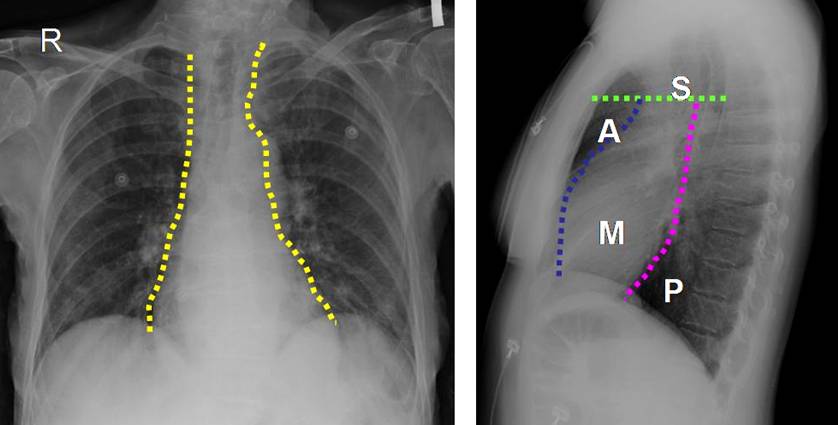 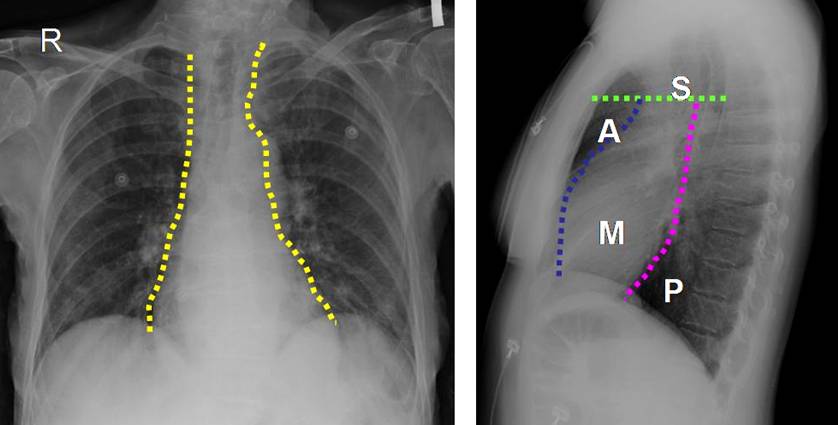 this division of mediastinum isn’t used radiologically, now we use anterior, middle, and posterior.
75
76
ANTERIOR MEDIASTINAL MASSES
Lymphoma (Terrible lymphoma) (most common forms about 90% of anterior mediastinal masses).
Thyroid (Retrosternal goiter).
Teratoma.
Thymic tumor.
Pericardial cyst. (rare)
Diaphragmatic hernia (morgagni hernia) (occurs most commonly in children).
77
MIDDLE MEDIASTINAL MASSES
Lymph node enlargement:
   - lymphoma (most common)
    - primary tuberculosis
    - sarcoidosis (symmetrical bilateral, mainly hilar lymph nodes) 
Bronchogenic cyst.
Aneurysm of aortic arch.
    note : aneurysm of ascending aorta occurs in anterior medistinum, and that of the descending aorta in the posterior.
Note : Mediastinal masses appear as widening of mediastinum, when describing these masses we should describe their margins
78
Chest X-ray showing middle and anterior mediastinal masses of well defined margin, so most likely diagnosis is lymphoma
79
Chest X-ray showing widening of mediastinum more to the left side. Lobulated well defined masses most likely lymph node enlargment
80
Chest X-ray showing right side mediastinal mass of well defined margin. Diagnosis was lymphoma.
81
POSTERIOR MEDIASTINAL MASSES
Neurogenic tumors
    - Neurofibroma
     - Ganglioneuroma
Aneurysm of descending aorta.
Hiatus hernia (2 types : sliding, and paraesophageal).
Dilated esophagus (especially achalasia).
Paravertebral mass or abscess.
82
Chest X-ray showing a well defined mass arising from posterior mediastinum to the right. Found to be ganglioneuroma 000000000000000000000000000000000000000
83
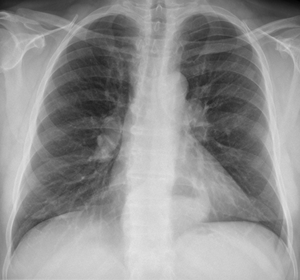 Chest X-ray showing a mass behind the heart with air fluid level, Absence of gas below diaphragm indicates hiatal hernia, confirmed by barium meal in next pic.
84
85
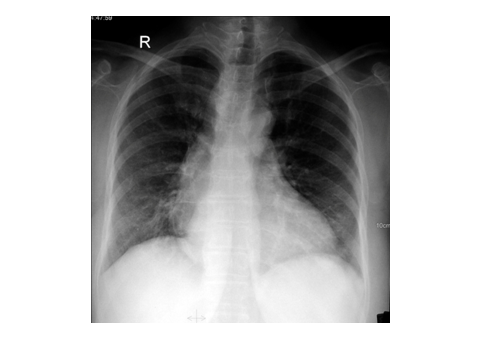 Chest X-ray showing mass behind heart (borders of which marked yellow) with no gas below diaphragm  but way up the thorax almost at the neck, confirmed to be achalasia by barium swallow in next pic
86
Bird beak sign
87
Aneurysm of arch and descending aorta
88
Normal aortic diameter less than 3.5 cm
3.5 – 4.5 cm dilated
More than 4.5 cm aneurysm
Normal abdominal aorta less than 2.5 cm
89
Sarcoidosis
Is multisystemic disease of unknown etiology.
It is characterized by the development of non-caseating granulomas,which either resolve or become fibrotic.
Sarcoidosis commonly causes thoracic lymphadenopathy, predominantly affecting the bronchopulmonary nodes (Hilar nodes).
The hilar Lymph nodes enlargement is almost always bilateral and symmetrical.
Note : enlarged lymph nodes, metastasis ( not primary tumor), and benign tumors have well defined margins
90
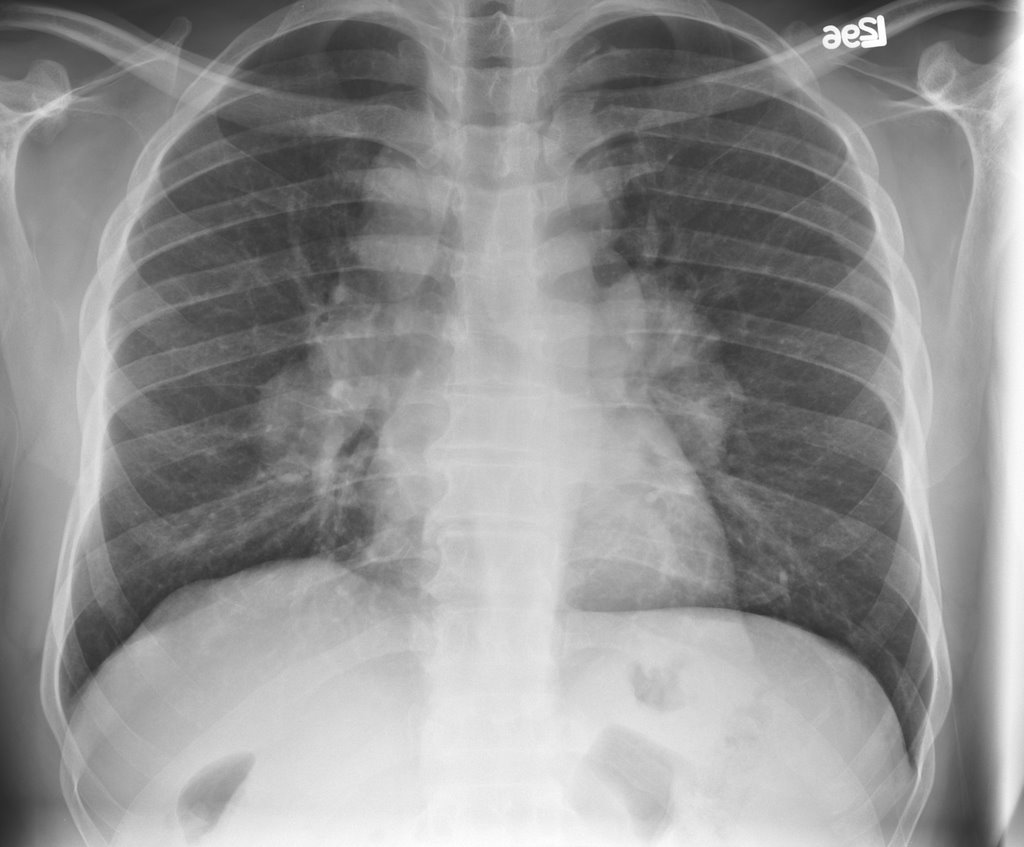 91
Pleural effusion
Is fluid collection in the space between the parietal  and visceral layers of the pleura, usually contains serous fluid, but may have differing contents.  
 Haemothorax: blood, usually following trauma. 
 Empyema:  purulent fluid (pus).
 Hydropneumothorax:  fluid and air.
92
Pleural effusion / 2
The radiological features of pleural effusion               on a chest x- ray are:
Homogeneous opacification.
Loss of the diaphragm outline.
No visible pulmonary or bronchial markings.  
Concave upper border which appear higher laterally.
blunting or obliteration of the costophrenic angle.
93
Chest X-ray showing large area of radiopacity on the lower right side of the chest with concave upper margin (meniscus sign) higher laterally than medially, diaphragm and costophrenic angle are obliterated, collapse of right lung, and shift of the mediastinum to the left side indicating pleural effusion
Meniscus sign
94
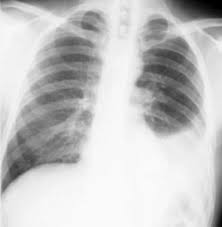 Chest X-ray showing an area of radiopacity in the left lower part of the thorax of a concave upper margin (meniscus sign) higher laterally than medially, with obliteration of the diaphragm and the costophrenic angle, and no shift of mediastinal structures indicating mild pleural effusion
95
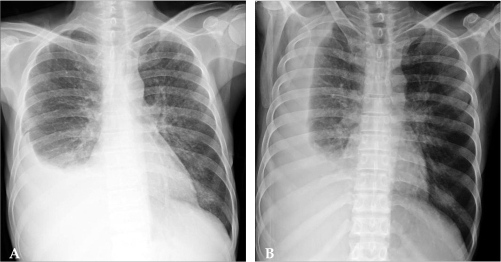 Same as previous cases
Slight shift in mediastinum
96
Supine position
Generalized opacity of the left part of the thorax still with obliteration of diaphragm because the patient is in supine position
To confirm this we use ultrasound or CT  (CT is very sensitive to pleural effusion
97
Pneumothorax
Is the presence of free air in the pleural space, by a tear in either the parietal or visceral pleura.  
The most common cause of pneumothorax is chest injury, but the most common cause of spontaneous     pneumothorax is rupture of sub-pleural emphysematous bullae (bleb).  
Types of pneumothorax : 
Closed or simple pneumothorax : a tear of pleura allows a limited amount of air to enter then it’s sealed allowing no further entry of air
Open pneumothorax : a tear of pleura allows air to enter during inspiration and exit during expiration 
Tension pneumothorax : a tear of pleura allows air to enter during inspiration but can’t exit during expiration, so air is trapped in the pleural space with continuous addition, this is why it’s progressive and fatal.
98
Radiological features of pneumothorax
Lung edge: a thin white line at the lung margin, represent the visceral pleura.
Absent lung markings between the lung edge and chest wall.
Mediastinal shift: occur when a tension        pneumothorax develops.
99
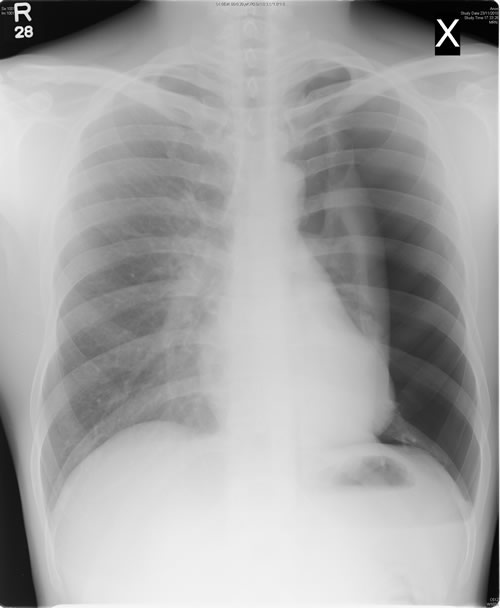 Chest X-ray showing severely collapsed left lung and a pneumothorax indicated by absence of blood vessels . There is no mediastinal shift so there is no tension
100
Chest X-ray showing collapse of right lung and pneumothorax indicated by lack of blood vessels. There is slight shift of mediastinal structure indicating tension pneumothorax
101
Edge of lung indicated by arrows 
No tension
102
TUMORS OF THE LUNG
Lung cancer is the commonest fatal malignancy.
The strongest risk factor is cigarette smoking. 70%
More than 95% of malignant tumors arise from the respiratory epithelium and are termed bronchogenic carcinoma.                                              
Less than 5% of lung cancers are of rare cell types, such as carcinoid tumors, lymphoma, or metastasis.
103
Types of lung cancers
1- Adenocarcinoma
Is the most common type of lung cancer,                                                 making up 30-40% of all cases.
Usually arise peripherally as solitary                    pulmonary nodule.
   The alveolar cell carcinoma is a subtype of adenocarcinoma and arise within the alveoli  producing areas of consolidation and the appearance resemble pneumonia. That’s why in elderly who don’t improve with pneumonia treatment we must consider alveolar cell carcinoma and do CT scan
104
Types of lung cancers / 2
2- Squamous cell carcinoma 
They typically occur in central bronchi.
Grow slowly and cavitate more often than any other cell types.                              
3- Small (oat) cell carcinoma.(WORST)
    - Are usually central in location.
   - Have the fastest rate of growth.
   - Typically associated with mediastinal adenopathy.                                                        
4- Large cell carcinoma.
     - Usually arise at the periphery of the lung.
    - The growth is relatively rapid.
105
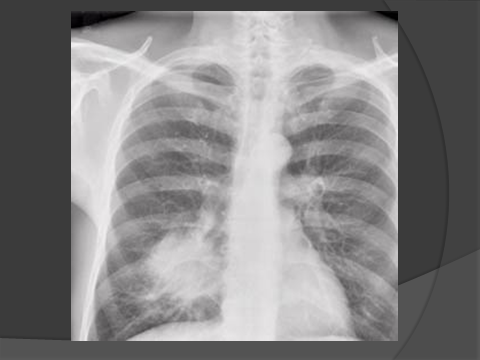 Chest X-ray showing a centrally located mass in the right lung, has an irregular margin indicating a malignant tumor
106
[Speaker Notes: PRIMARY TUMOUR IS IRREGULAR AND SPICULATED MARGIN]
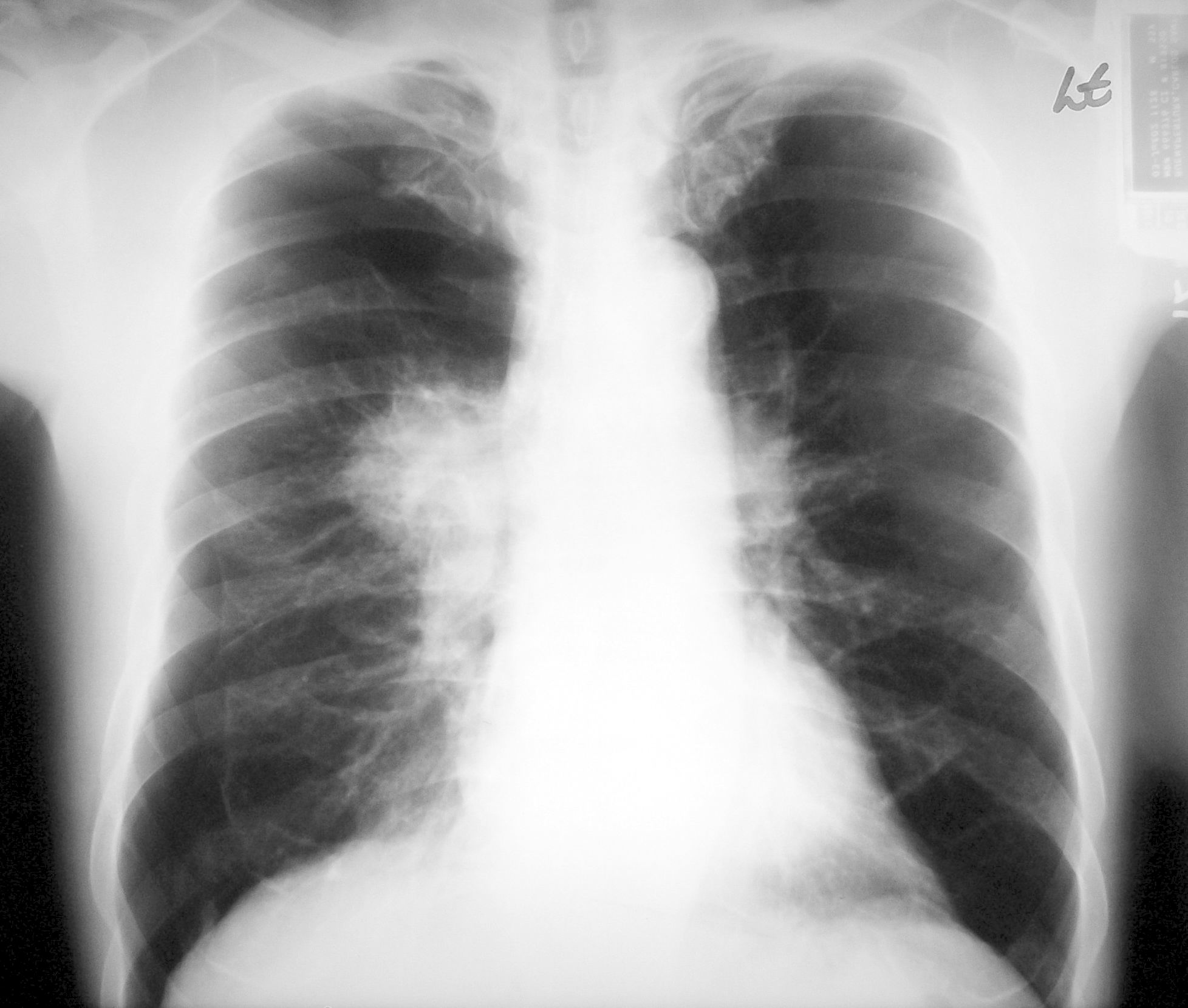 Chest X-ray showing a centrally located mass in the hilar region of the right lung that has an irregular margin indicating malignancy. There is also right lung collapse indicated by visible lung edge, and surrounded by pneumothorax indicated by absence of pulmonary vessels (no tension).
Note : this pneumothorax isn’t related to the tumor, however, upon taking biopsy a tear of pleura could persist (3% chance) leading to this pneumothorax, for this reason after every chest biopsy a CXR is taken.
Edge of lung pointed out by red arrows
107
BENIGN TUMORS OF THE LUNG
Hamartoma.
 - Is the most common benign tumor of the lung.
 - Appear as solitary, well marginated,rounded   mass.
 - Calcification (popcorn) is present in 40% of cases (diagnostic feature)
 - Fat is seen in up to 50% of hamartomas. 

Adenoma.
 - The vast majority of cases occur around the hilum and appear as round, well-defined nodule.
108
Chest X-ray showing a well defined mass in the middle lobe of the right lung with calcifications that are barely visible (arrow heads) .
109
Popcorn calcification appears clear on CT scan and is diagnostic of hamartoma with no need of further evaluation
110
Lung metastasis
The commonest primary tumors producing lung metastasis are breast, renal tract, thyroid, bone, and testicular tumors.
Metastasis to the lung are usually bilateral and tend to be peripheral and more numerous at the lung bases.
Lung metastasis appear as well-defined spherical nodules or masses (variable in size).
111
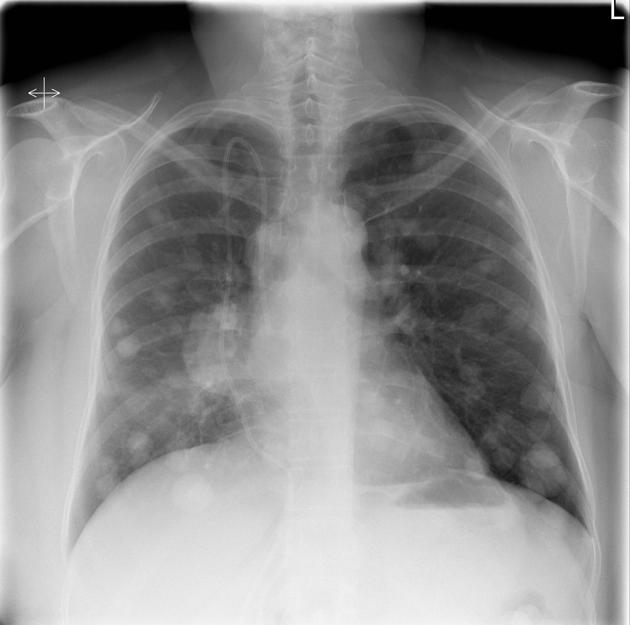 Chest X-ray showing multiple bilateral nodules of spherical shape and well defined margins and a centrally located mass in the right lung indicating metastasis
112
[Speaker Notes: METASTASIS AND BENIGN TUMOUR AND ENLARGED L.N (WELL DEFINED MARGIN MASSES)]
Cardiomegaly
- On a standard PA chest, the heart            size can be expressed as the                     cardiothoracic ratio.
 - Generally, a ratio of over 50% of              the heart size to the maximum               internal diameter of the chest                 indicates cardiac enlargement. 
- Additionally if the horizontal diameter of the heart is more than 16 cm we consider it enlarged regardless of internal diameter of chest
113
[Speaker Notes: MUST BE IN ERECT POSITION]
C is at the level of costophrenic angles or at level of  mid part of diaphragm
114
Cardiomegaly  / continuation
Specific chamber enlargement may be identify on chest film:
 Left atrium 
  double contour to the right heart border with                     splaying of the carina.
 Right atrium
  prominent of the right heart border.
 Left ventricle
  increased convexity of left heart border.
 Right ventricle
  upward displacement of the cardiac apex.
115
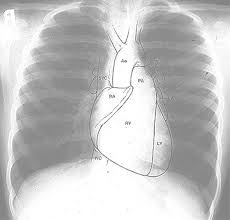 Right atrial enlargement : increased convexity of right heart border
Left ventricular enlargement : increased convexity of left heart border
Right ventricularl enlargement : displacement of apex above diaphragm. Normally apex is below diaphragm.
Left atrial enlargement : 
1- most important sign is double contour sign (see next slide)
2- straightening of left heart border 
3- bifurcation of trachea angle wider than 65 degrees and the left main bronchus horizontal rather than oblique (see next slide)
116
[Speaker Notes: THE APEX IS ALWAYS IN NORMAL CASES BELOW THE LFT HEMIDIAPGHRAGM]
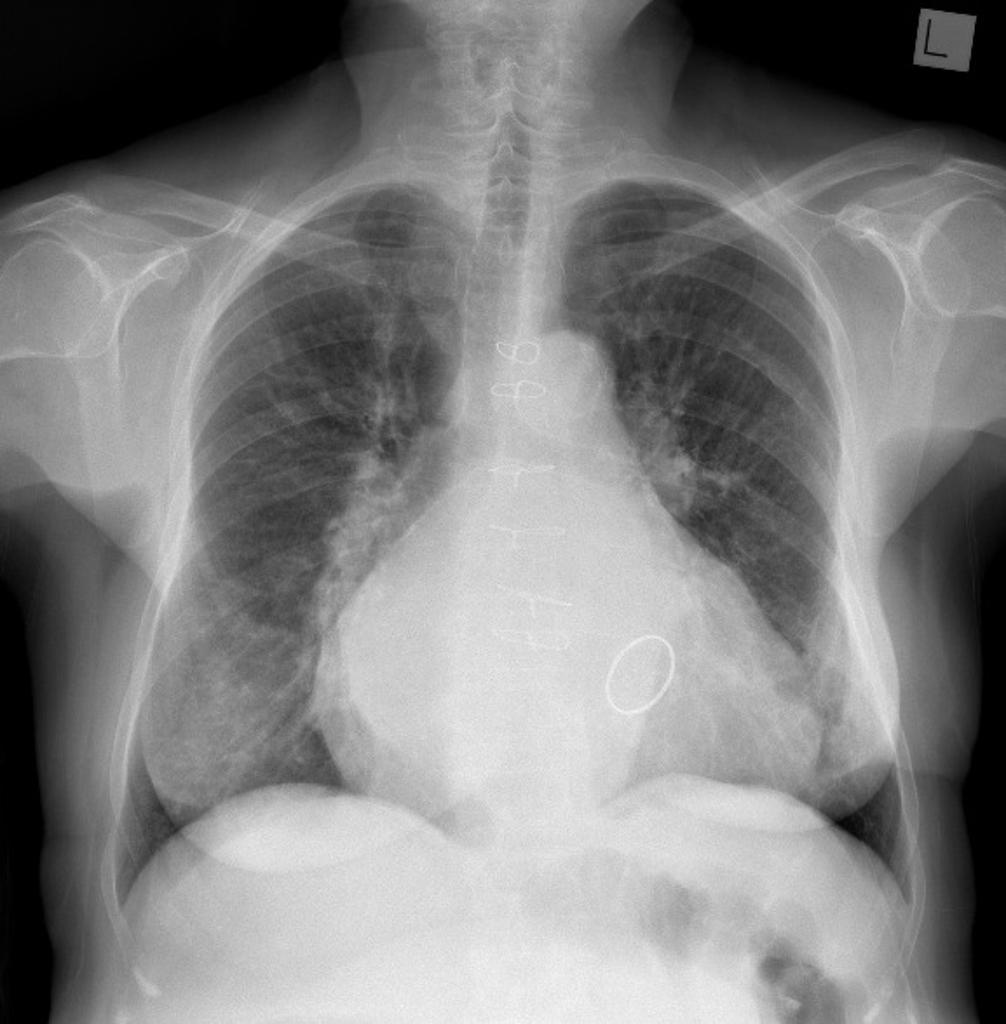 Note : this picture is from the web

https://radiopaedia.org/articles/double-density-sign-left-atrium
Left main bronchus
Right main bronchus
Double contour
Double contour
117
Heart failure
The radiological features are :
 -   Cardiac enlargement.
 -  Upper lobe vascular dilatation.
     (cephalization of blood flow): from raised pulmonary            venous pressure.      
 - Interstitial pulmonary edema:
    accumulation of fluid in the interstitial space, in the                    interlobular septa with peripheral septal lines (kerley B lines)               
 -  Alveolar pulmonary edema: 
    accumulation of fluid in the alveolar spaces. The bilateral          central edema is described as bat’s wing.  
Vessels contour is hazy 
sometimes there is pleural effusion
118
[Speaker Notes: Kerley septal lines(seen in edema) : thin transverse non branching lines usually located on the costophrenic angle perpendicular to the pluera]
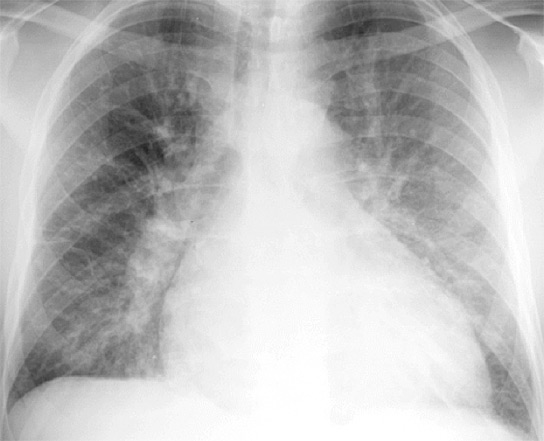 Chest X-ray showing enlargement of the heart and dilation of upper lobe vessels (compared to lower lobe vessels ) (cephalization of blood flow), presence of kerley B land A lines, hazy (not well defined ) vessels contours, alveolar bilateral edema
Note : use “bring to front” and “send to back” feature to compare
Kerley B lines (blue) at the lvl of costophrenic angle 1-3cm
Kerley A lines (red) at the lvl of the hilum usually longer than B 1-5cm
Yellow is vessels and kerlry lines because it’s branching
119
[Speaker Notes: Noramlly upper lobe vessels diameter is lower than lower lobe vessels 
But in supine there is equall diameter
The pulmonary is not well defined contour (hazy) indicates edma(interstetial)]
Chest trauma
Chest trauma can be as blunt or penetrating.
Penetrating chest trauma can injure vital organs such as the heart and lungs.       
The common clinical problems associated with                     chest injury include pulmonary contusion(hemorrahge in the lung),  pneumothorax and hemothorax.
Fractures of the lower ribs may be associated with diaphragmatic tears and spleen or liver injuries
Fractures of middle ribs (4th – 9th) may be associated with pneumothorax, and lung contusion
Fractures of the upper ribs can be associated with injuries to adjacent great vessels. If there is widening of mediastinum there is a high likely chance of great vessel injury and needs CT scan to confirm it (mediastinal hematoma)
120
Chest trauma / 2
What is the ABCDE approach to guide the              radiographic search for thoracic injury ?
Air : extra pulmonary 
Pneumothorax
subcutaneous emphysema
pneumomediastinum
Bones – rib fracture, thoracic spine, scapula and sternum fractures.  
Contusions and lacerations in the lung.
Diaphragm - rupture. Or tear 
Effusions – hemothorax.
Occur in penetrating injuries
121
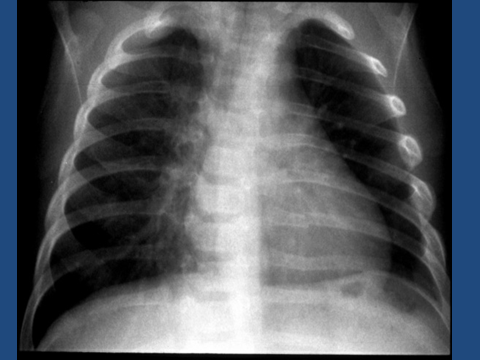 Obvious fracture
Depressed direction of neck of rib
122
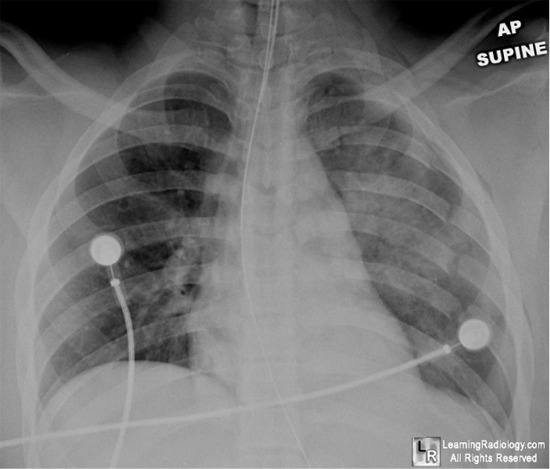 Not fracture
Fractures 4th – 7th rib with contusion
Sometimes contusion could present without fractures in traumatic patients
123
[Speaker Notes: Pneumo mediastinum (air in the medis.) with  a black line]
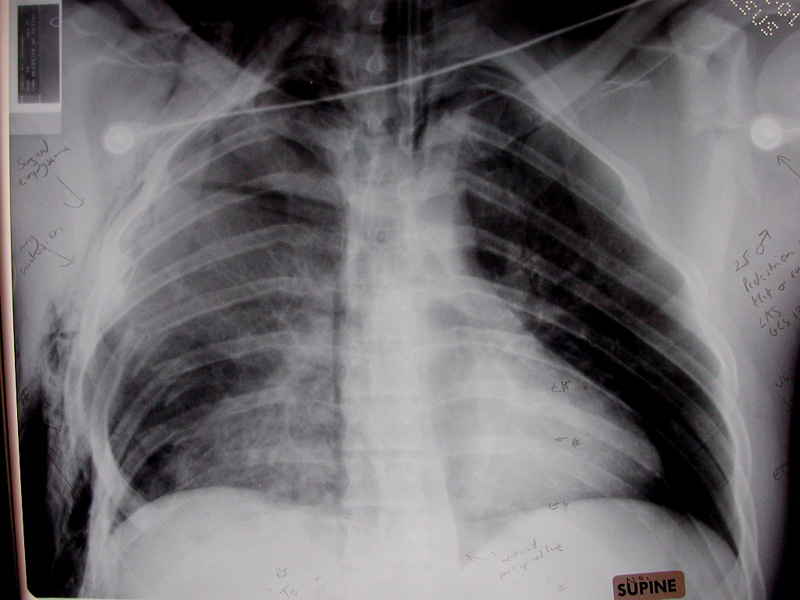 Subcutaneous emphysema(air outside the lung)
Indicating penetrating injury
124
[Speaker Notes: With contusion in the right lung]
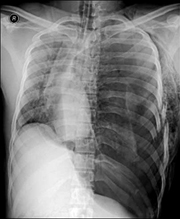 Subcutaneous emphysema 
Tension pneumothorax 
Rib fractures
Collapsed lung
125
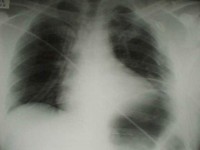 fracture
Tear in diaphragm allowing stamach to ascend upwards
126
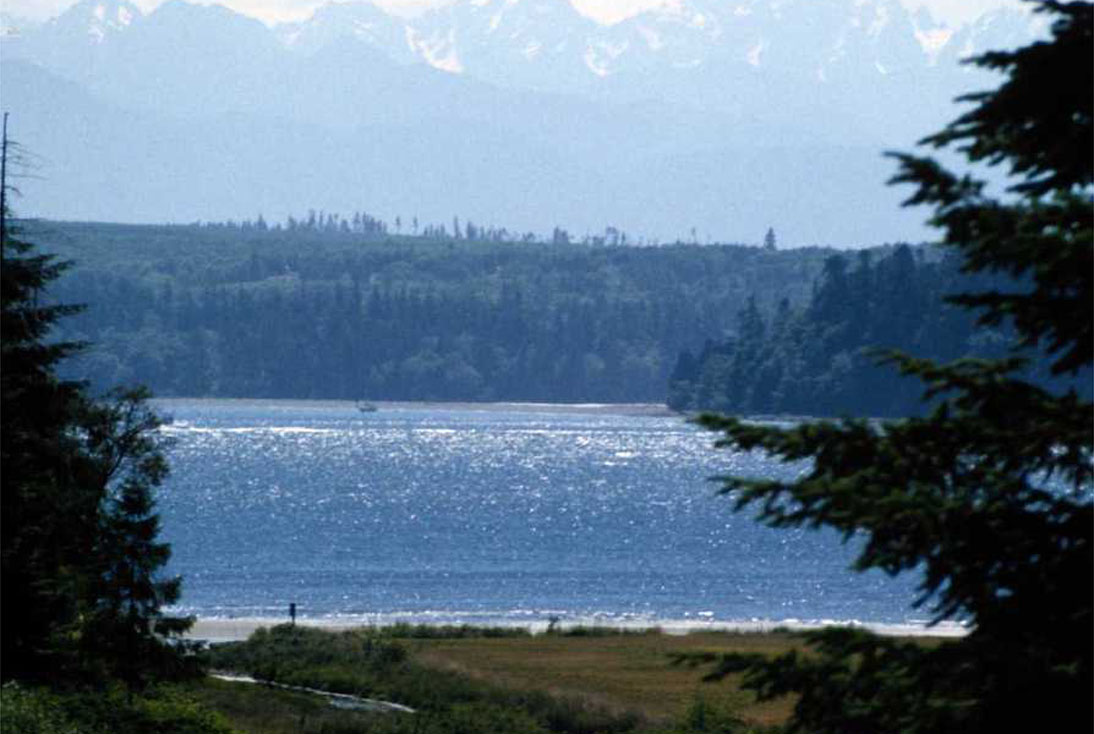 Thank You
127